KOMUNIKACE A JAZYKOVÉ ROVINY
Proces lidské komunikace
termín pochází z latinského ,,communicatio” = spojování, sdělování, přenos, společenství 
obecně lidská schopnost užívat výrazových prostředků k vytvářením, udržování a pěstování mezilidských vztahů
Podle Dvořáka (1998) je komunikace přenos různých informačních obsahů pomocí různých komunikačních systémů zejména prostřednictvím jazyka
realizuje se ve 3 hlavních formách : mluvené, psané, ukazované
ovlivňuje rozvoj osobnosti, rozvoj vnitřní řeči a myšlení
Prvky komunikace
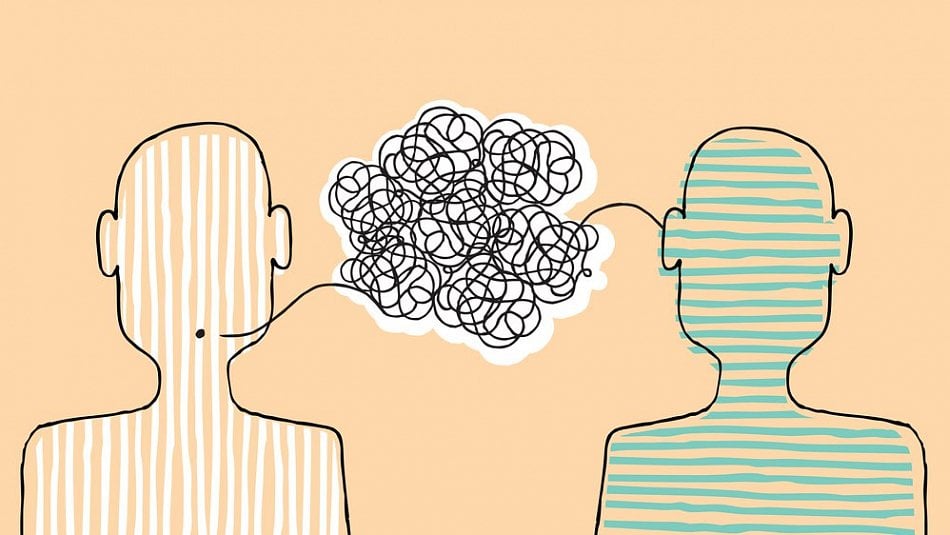 Klenková (2006) uvádí čtyři stavební prvky složitého procesu výměny informací:
komunikátor - osoba sdělující něco nového, zdroj informace
komunikant - příjemce informace, který na ni nějakým způsobem reaguje
komuniké - nová informace, obsah sdělení
komunikační kanál - způsob, kterým myšlenku předáváme
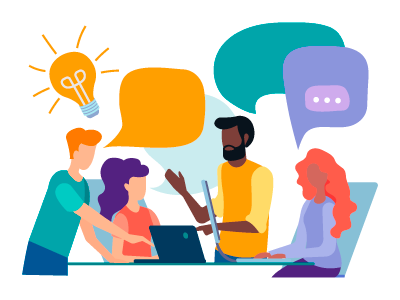 Fáze komunikace
Rozlišujeme šest fází komunikace (Klenková 2006):
Ideová geneze - vznik myšlenky, názoru, nápadu, obsahu mysli komunikátora
Zakódování - myšlenky vyjádřené  v symbolech, slovech, znacích, pohybech
Přenos - pohyb symbolů směrem od vysílajícího k příjemci
Příjem - okamžik příchodu symbolů k příjemci
Dekódování - proces, kdy příjemce interpretuje přijaté symboly
Akce - využívá informace, způsoby chování příjemce vyvolané přijatou zprávou
[Speaker Notes: 2. děti s NKS mají velké problémy, nedostatečná slovní zásoba
3. po správném zakódování větu řeknu, problém při breptavosti
5. i přes to, že větu slyším, nepřiřadím jí význam, vývojová dysfázie]
Řeč vs Jazyk
Pojem řeč je definována jako “praktickou zvukovou realizací jazyka, zahrnuje motorické činnosti jako dýchání, fonaci, artikulaci v oblasti artikulačních orgánů nebo mluvidel” (Neubauer, 2010, s. 10)
řeč je specificky lidskou schopností, slouží k vyjádření myšlenek, pocitů a přání
řeči si nevšímáme, dokud nenarazíme na nějakou nesnáz ve fungování jazyka 
schopnost řeči nám není vrozená - ale máme dispozice (Klenková, 2006)

Pojem jazyk je definován jako “základní systém lidské komunikace, který je prakticky realizován mluvenou řečí nebo písmem, nebo i manuálním způsobem” (Neubauer, 2010, s. 9)
jazyk je jevem a procesem společenským
schopnost ovládat a používat jistý symbolický vyjadřovací systém
[Speaker Notes: dispozice se rozvíjí až při verbálním styku s mluvícím okolím]
Verbální a neverbální komunikace
Rozlišujeme tři typy komunikace (Mareš, Křivohlavý, 1995)
Neverbální komunikace: vyjadřování postojů, emocí, vůle
Verbální komunikace: vyjadřování myšlenkových operací
Komunikace činem: lidské chování v sociální skupině
Verbální a neverbální komunikace
Verbální komunikace
Uskutečňována slovem či písmem (Braun, 1992)
Sociální kontakty jsou závislé na vysokém schopnosti jazykové výměny 
Uskutečňuje se společně s neverbální komunikací (Klenková, 2006)
Neverbální komunikace
Fylogeneticky a ontogeneticky starší 
Mimika, pohyby těla, postoj, haptika, tón hlasu
Vysoká srozumitelnost
Kulturní, etnické, geografické odlišnosti
Může být užita samostatně (Klenková, 2006)
Verbální a neverbální komunikace
Věříme více neverbálním signálům 
Neverbální komunikací se vyjadřují mezilidské vztahy
Verbální komunikace se vyvinula později -> člověk získal možnost komunikovat o svých zkušenostech, poznatcích, postojích -> neverbální pouze jako doplnění 
Slova mohou potěšit i zraňovat (Klenková, 2006)
Vymezení jazykových rovin
Dvořák (2007) definuje jazykovou rovinu jako určitý dílčí systém jazyka charakterizovaný specifickými základními jednotkami, které ji utváří (zvuk, slovní zásoba, gramatika a praktická aplikace).

V průběhu vývoje řeči se jazykové roviny vzájemně prolínají:
Foneticko-fonologická
Morfologicko-syntaktická
Lexikálně-sémantická
Pragmatická
                    Ontogeneze:  narození dítěte    8 měsíců   1 rok      2 roky        3 roky       4 roky               7 let
[Speaker Notes: Graf znázorňuje nejintenzivnější vývoj dané jazykové roviny.
Všechny roviny jsou ovlivněny sociálním prostředím, komunikačním vzorem a citem pro jazyk.]
Foneticko - fonologická (zvuková stránka)
Schulz (In: Lechta, 1990) uvádí tzv. pravidlo nejmenší námahy, podle něhož se nejdříve vyskytují samohlásky, poté retné hlásky a nakonec hlásky hrdelní.
Vývoj ovlivňuje mnoho příčin, například vyzrálost fonematického sluchu, obratnost mluvních orgánů, společenské faktory a další
Důležité jsou tzv. fonémy, neboli souhlásky, které se děti učí rozlišovat. Jsou to například souhlásky  p a b nebo v a l, protože vytvoří v češtině nové slovo: peru -  beru, ves - les
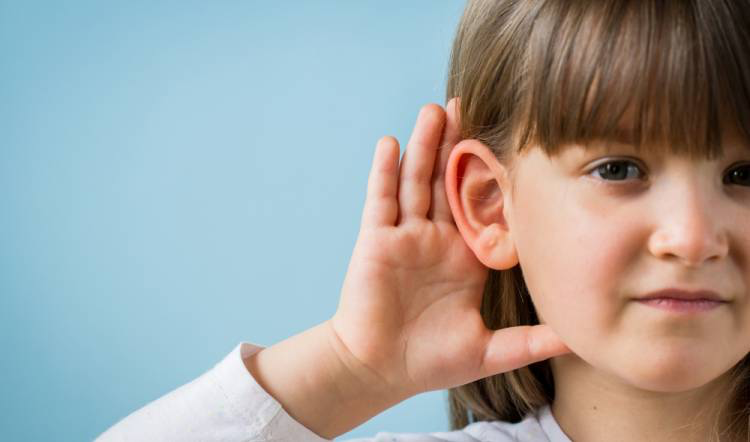 [Speaker Notes: Samohlásky: A, E, I, O, URetné hlásky: P, M, B, F, V
Hlásky hrdelní: H, CH, G, K

¨FONETIKA je nauka o hláskách (fónech).
¨FONOLOGIE = zaměřuje se na ty složky, které jsou v daném jazyce významotvorné]
2. Lexikálně - sémantická (slovní zásoba)
Zabývá se slovní zásobou a jejím vývojem (pasivním i aktivním slovníkem), schopností definice pojmů a úrovní zobecňování.
Rozlišujeme dvě různé fáze otázek:
První věk otázek (1,5 roku) - Co je to? Kdo je to?
Druhý věk otázek (po 3. roce) - Proč?
Hypergeneralizace - dítě chápe slova všeobecně (např. všechno co má 4 nohy a je chlupaté je haf-haf)
Hyperdiferenciace - dítě si pod konkrétním slovem představí jen jednu konkrétní věc/ osobu (např. slovo “máma” označuje jen jeho maminku)
Aktivní slovní zásoba:
1 rok: 5-7 slov
2 roky: 200 slov
3 roky: 1000 slov
4 roky: 1500 slov
Před nástupem do školy: 2500-3000 slov
[Speaker Notes: Slovní zásoba se vyvíjí neustále vlivem sociálního prostředí - akademická půda, profese…]
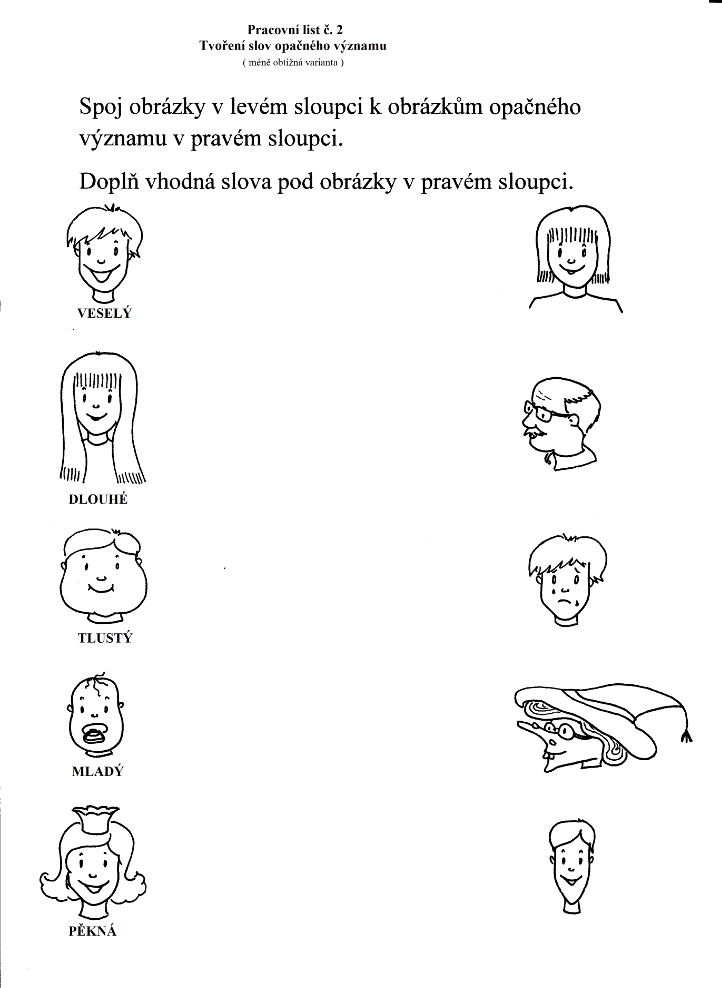 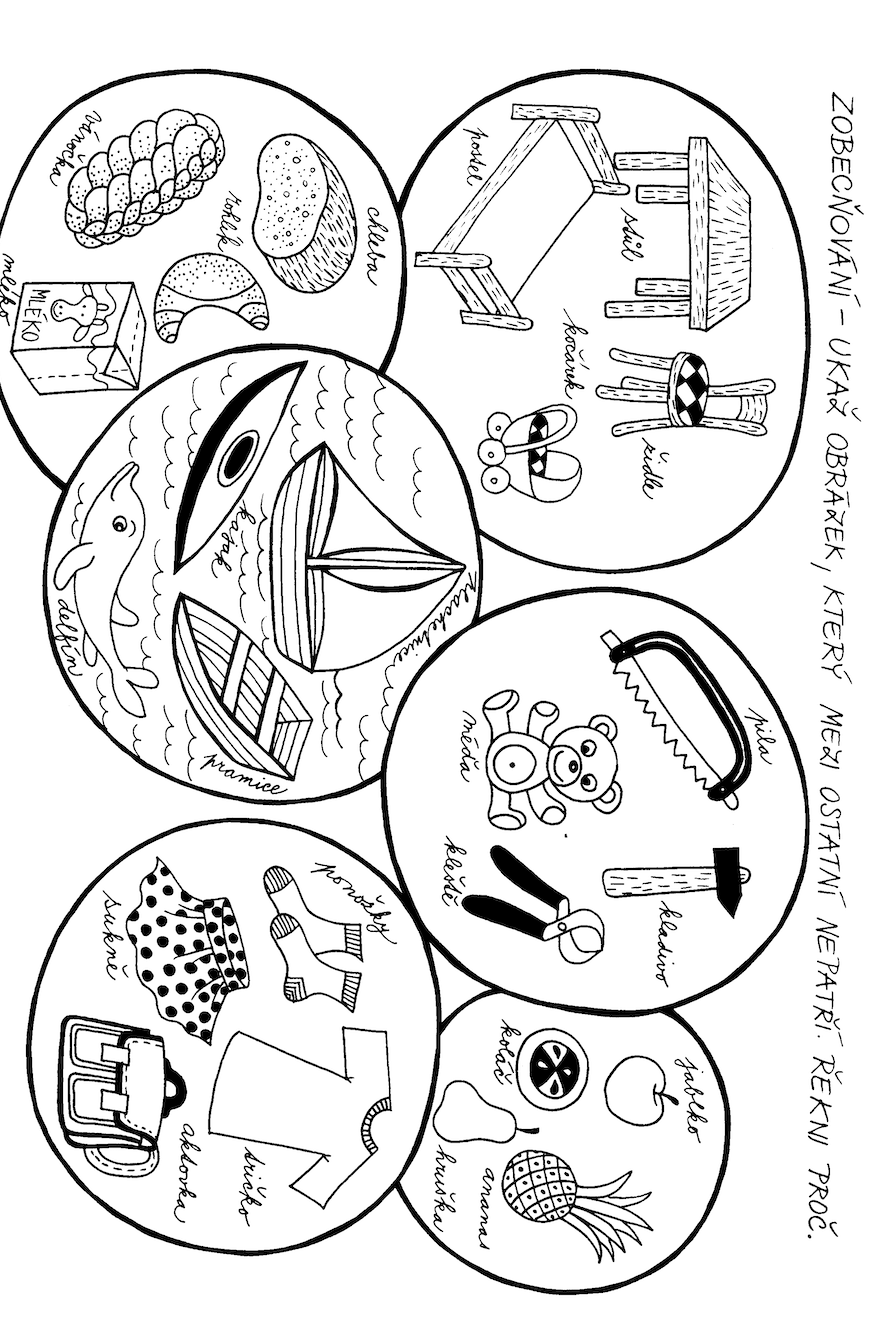 3. Morfologicko - syntaktická (gramatická)
Sleduje aplikaci gramatických pravidel, správnost slov, vět…
Nejprve dítě začne používat podstatná jména, slovesa a citoslovce:
opakování slabik (mama, papa)
celá slova v 1. pádu (dolů, ham)
dvouslovné věty (mama papá, pes haf)
Kolem 3. roku se přidávají přídavná jména, zájmena, a nejpozději číslovky, předložky a spojky.
Po 4. roce by dítě mělo být schopno používat veškeré slovní druhy bez výrazných odchylek.
[Speaker Notes: slovosled, skloňování, tvoření množného čísla

Mamka jezdit na kole]
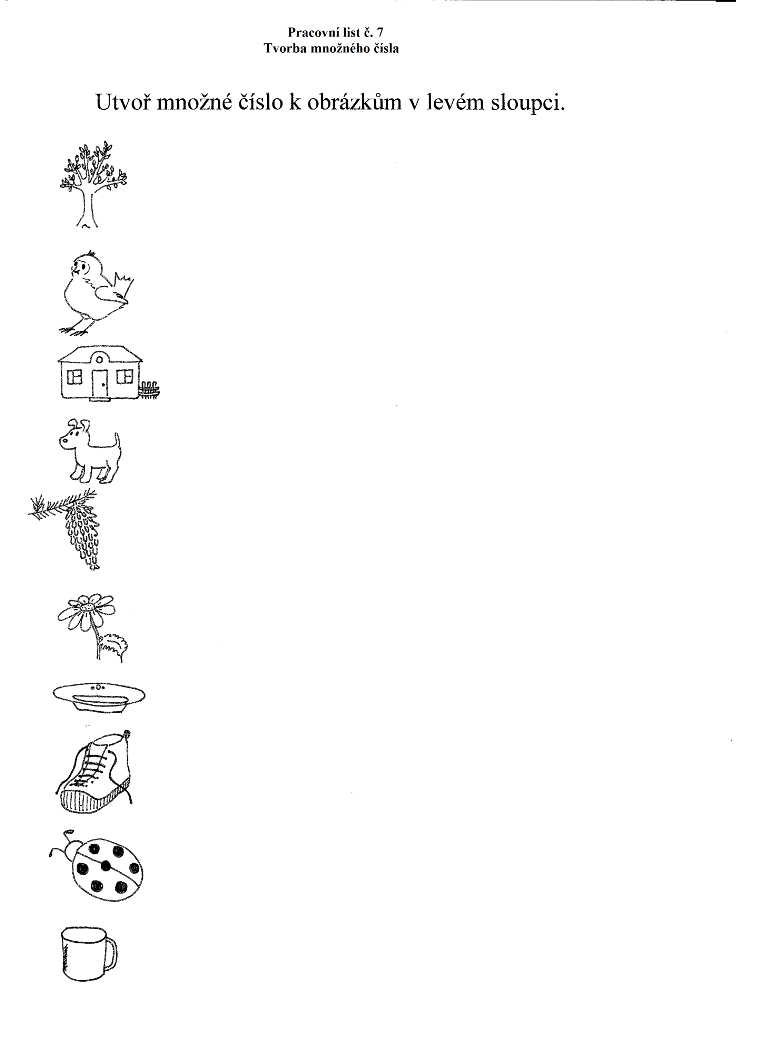 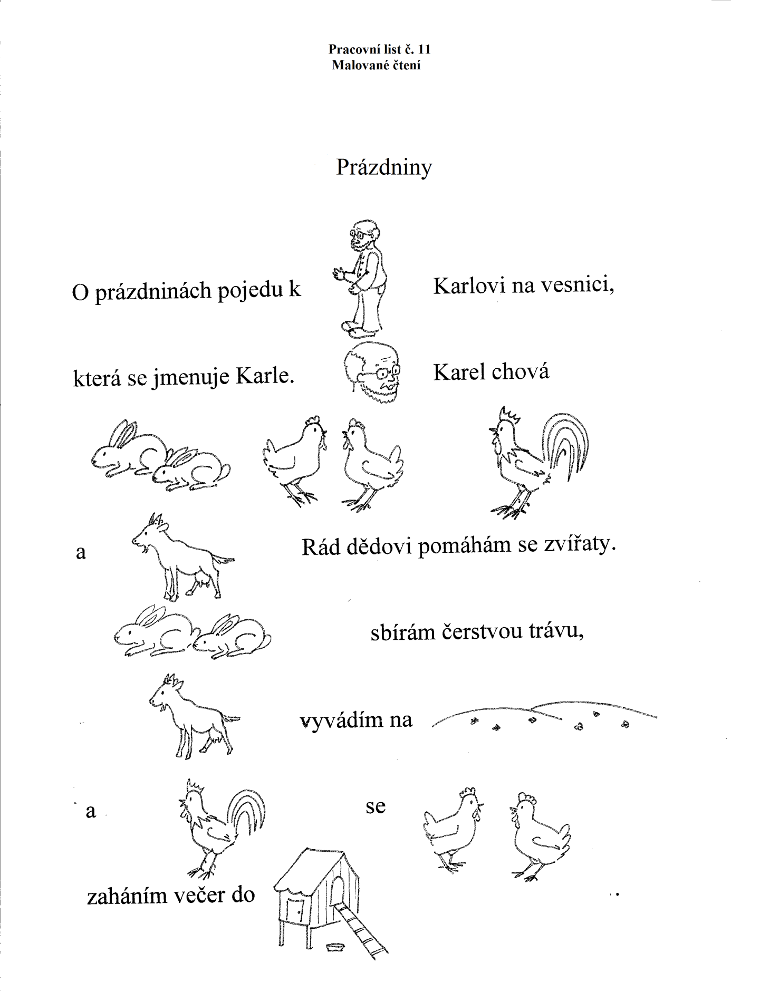 4. Pragmatická rovina (aplikace komunikace)
Vyznačuje se schopností uplatnit komunikaci v praxi.
Schopnost dialogu, vhodné reakce při komunikaci, koverbální chování, udržení tématu rozhovoru..
Po 2. roce dítě chápe roli komunikačního partnera, kolem 3. roku se snaží sám navazovat kontakt a ve 4. letech by mělo být schopno správně komunikovat v určité sociální situaci.
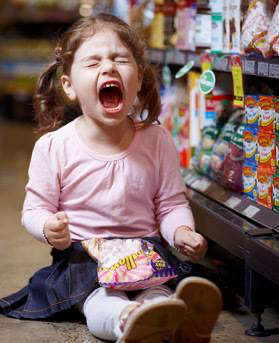 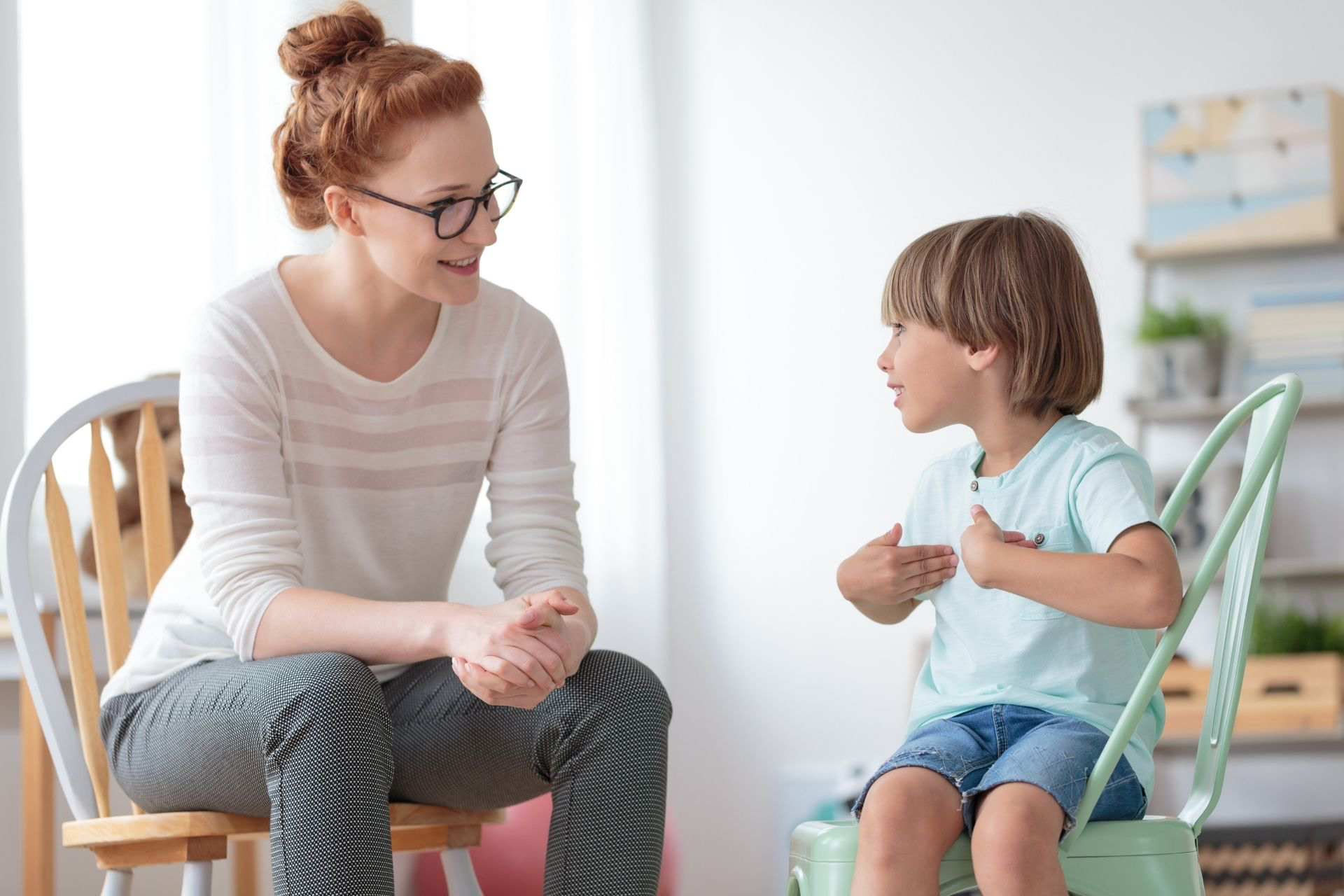 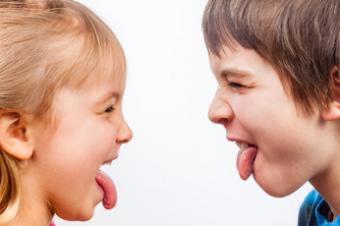 [Speaker Notes: neotočím se zády, nebrblu, jiný slovník používám s kamarádem a jiný s učiteli

koverbální chování - adekvátní chování

Použité zdroje:
Klenková - Logopedie
Slezáková Kateřina - Mluv se mnou (obrázky)
Mgr. Gabriela Černochová (obrázky)]
Otázky
Jaké jsou základní prvky komunikace?
Kolik máme fází komunikace? (vyjmenuj alespoň 3)
Uveď příklad komunikace činem?
Co znamená pravidlo nejmenší námahy?
Děkujeme za pozornost
Zdroje:
Klenková, J. (2006). Logopedie: narušení komunikační schopnosti, logopedická prevence, logopedická intervence v ČR, příklady z praxe. Grada. https://www.bookport.cz/kniha/logopedie-7774/
Dvořák, J. (1998). Logopedický slovník. Logopedické centrum.
Neubauer, K. (2010). Logopedie: učební text pro bakalářské studium speciální pedagogiky (3. vyd). Gaudeamus.
Dvořák, J. (2007). Logopedický slovník: [terminologický a výkladový] (3. dopl. a rozš. vyd). Logopedické centrum.
Mareš, J., & Křivohlavý, J. (1995). Komunikace ve škole. Masarykova univerzita.